ПОГОДЖЕНО	 				                                                                                    Розмістити в «Підсумки роботи»
Голова Вінницького 
апеляційного суду 
/підпис/ Сергій МЕДВЕЦЬКИЙ
«15» січня 2024 року
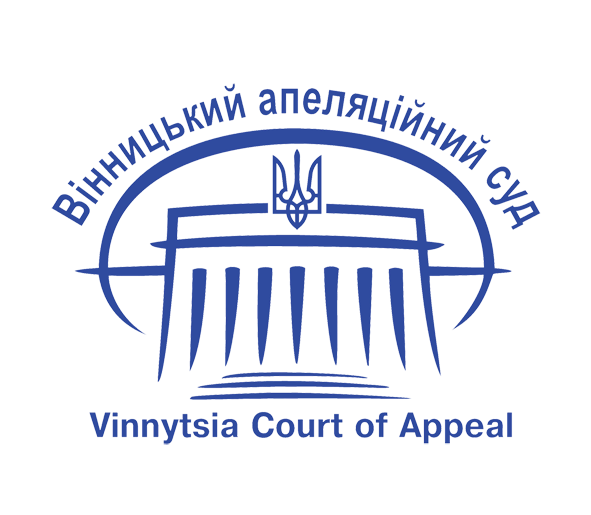 Аналіз роботи Вінницького апеляційного судуз  виконання вимог Закону України від 13 січня 2011 року №2939-VI «Про доступ до публічної інформації» за 2023 рікЗа звітний період отримано та опрацьовано 78 (сімдесят вісім) запитів на отримання публічної інформації, відсоткове значення та класифікація яких подана нижче:
Класифікація запитів на інформацію за формою надходження
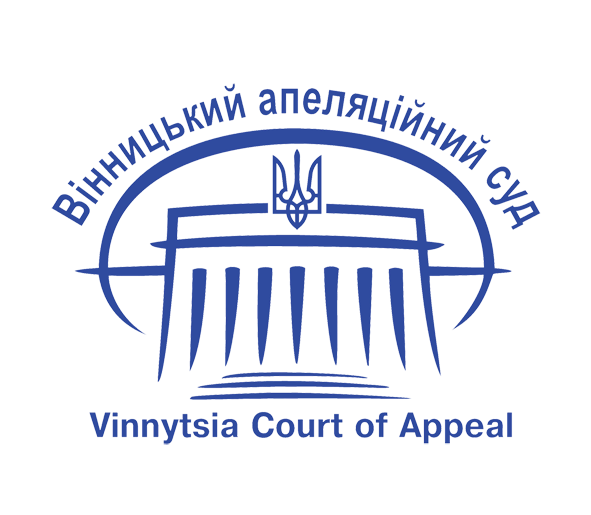 Класифікація суб'єктів відносин у сфері доступу до публічної інформації
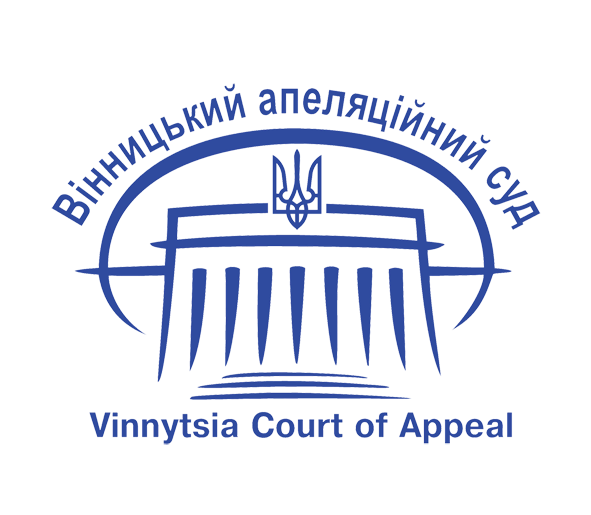 Класифікація за результатами розгляду запитів на інформацію
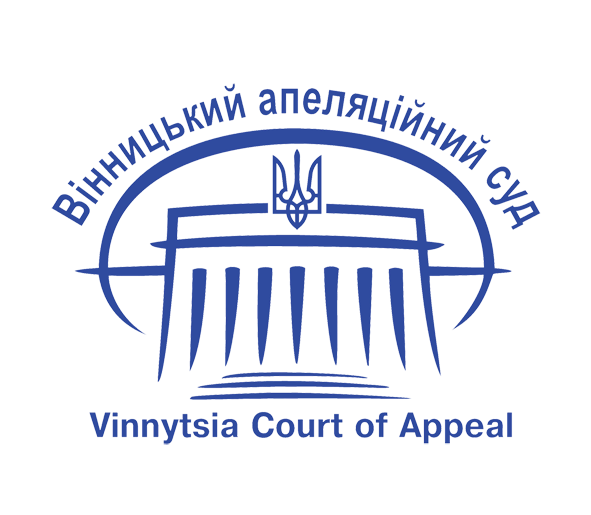 Класифікація за способом отримання відповіді на запити
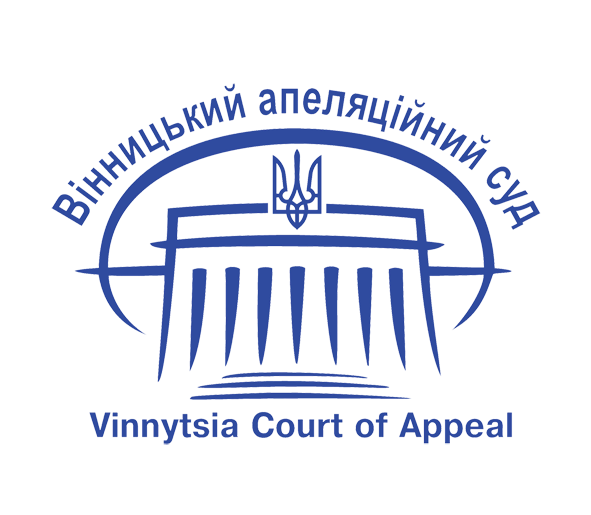 Порівняльна діаграма з надходження запитів на інформацію у звітному періоді 2023 року з відповідним періодом 2022 року
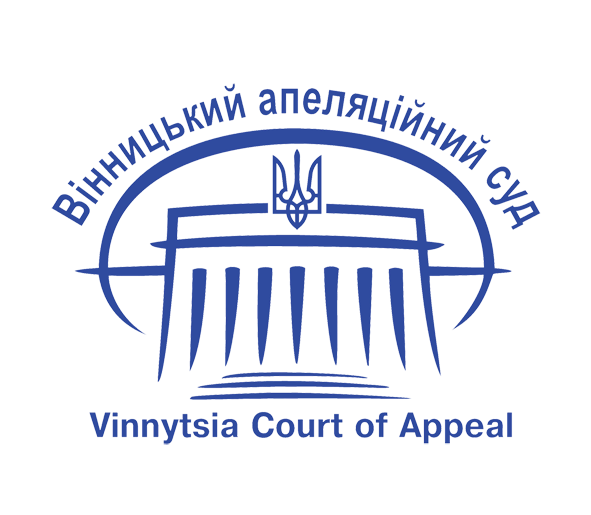 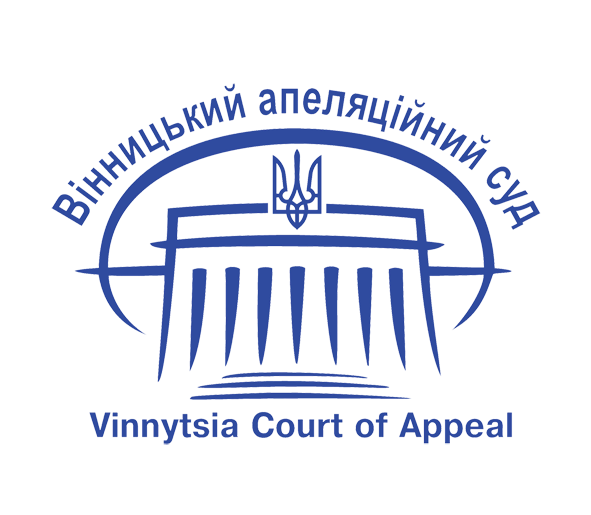 В умовах воєнного стану Вінницьким апеляційним судом доступ до публічної інформації забезпечувався постійно, шляхом оперативного оприлюднення інформації на офіційному вебсайті суду, соціальних мережах, інформаційних табло в приміщенні суду та надання  інформації за запитам.
		За звітний період запитувачами оскаржено одне рішення Вінницького апеляційного суду як розпорядника публічної інформації. За результатами розгляду в задоволенні позову про визнання дій протиправними, зобов`язання вчинити дії – відмовлено.


        Начальник відділу діловодства та 
        обліку зверннь громадян – канцелярії
        Вінницького апеляційного суду                                 /підпис/                         Тетяна ОЛІЙНИК
        12 січня 2024 року